Lost in L.A. : le regard français
Nathalie Roelens (Université du Luxembourg)
10 avril 2014
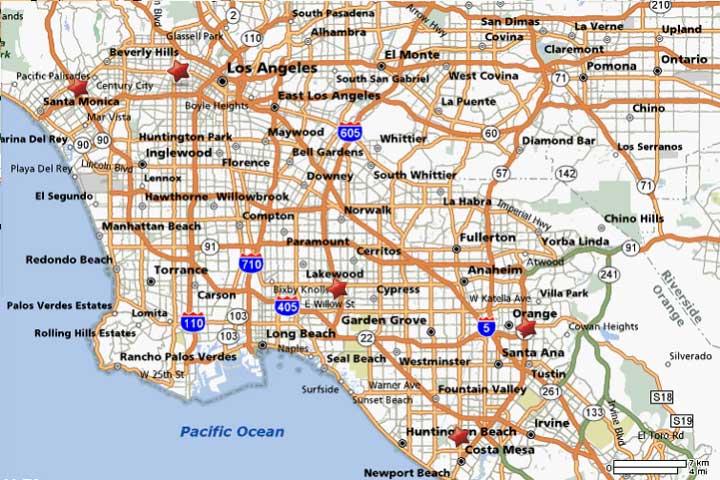 1. Généalogie de la hantise française
Roger Caillois, Espace américain. Randonnées, 1949
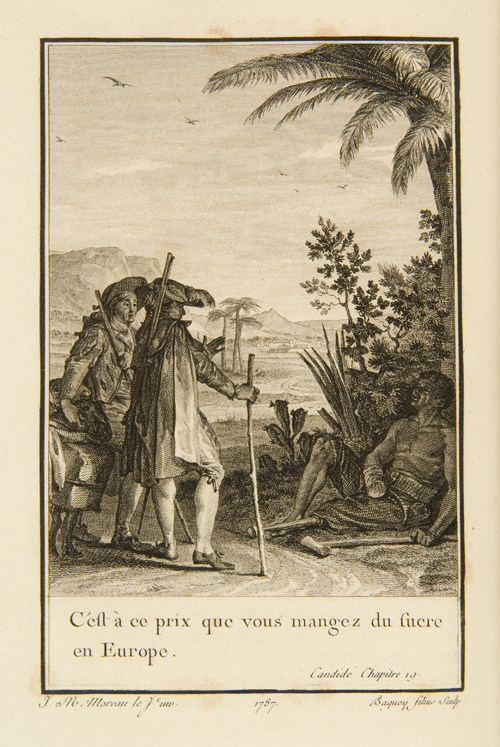 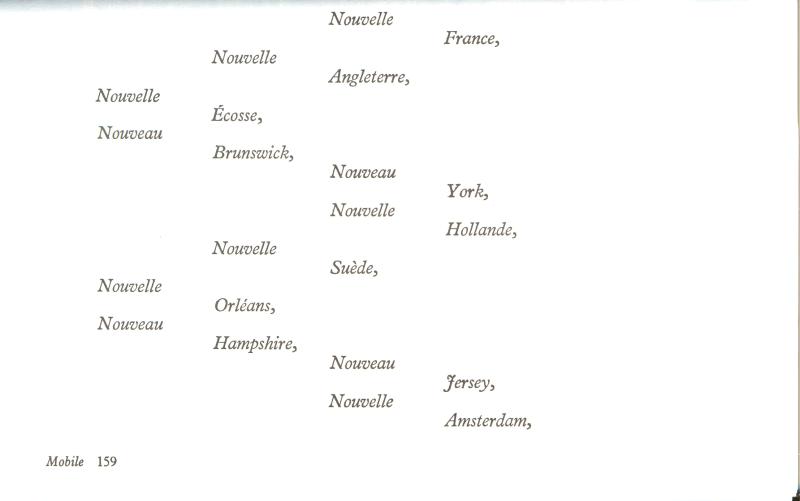 Michel Butor, Mobile, 1962
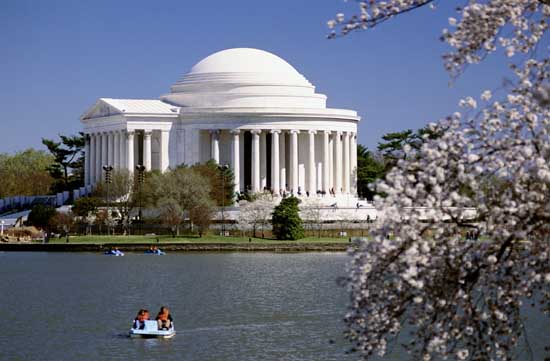 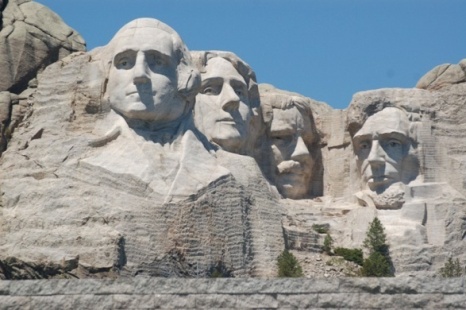 Freedomland, New York
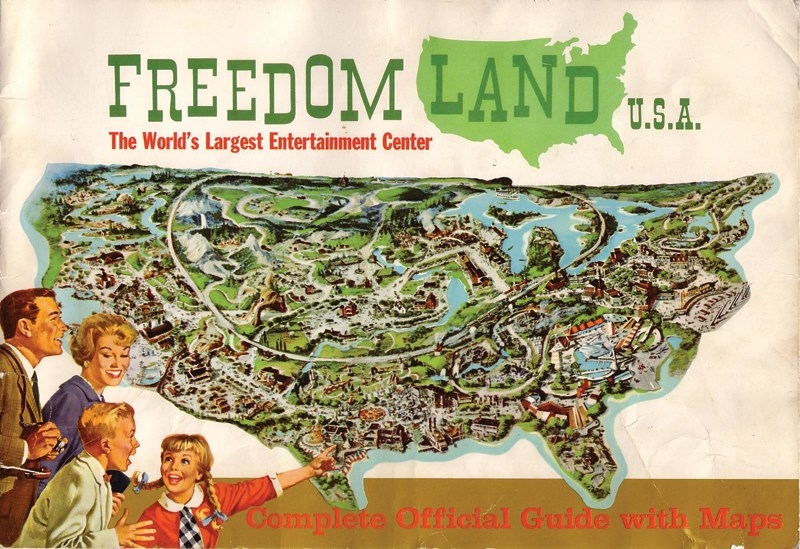 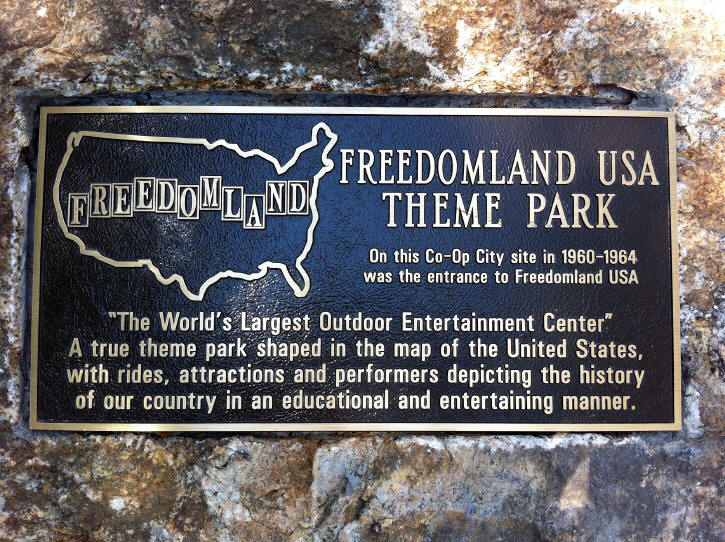 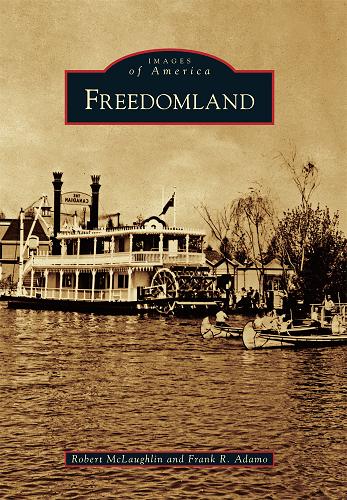 Clifton’s Brookdale Cafeteria, Los Angeles
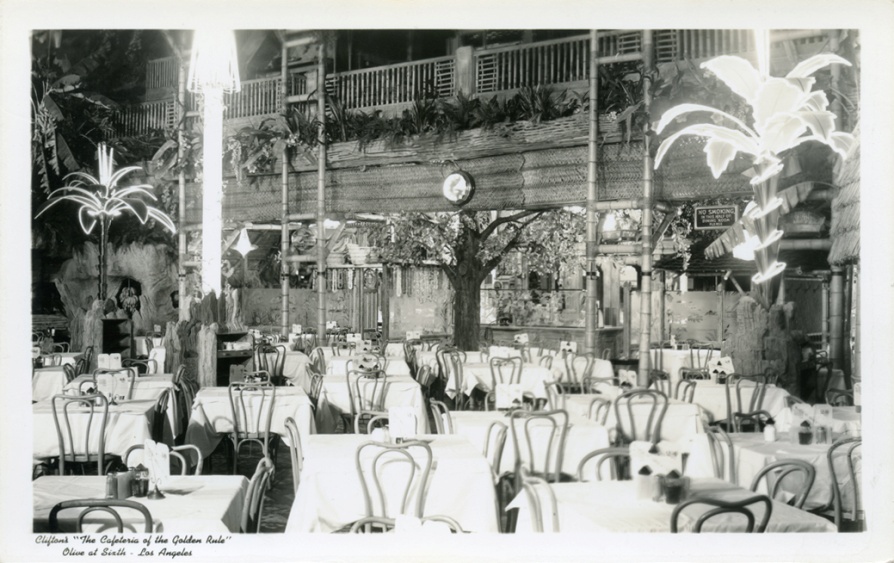 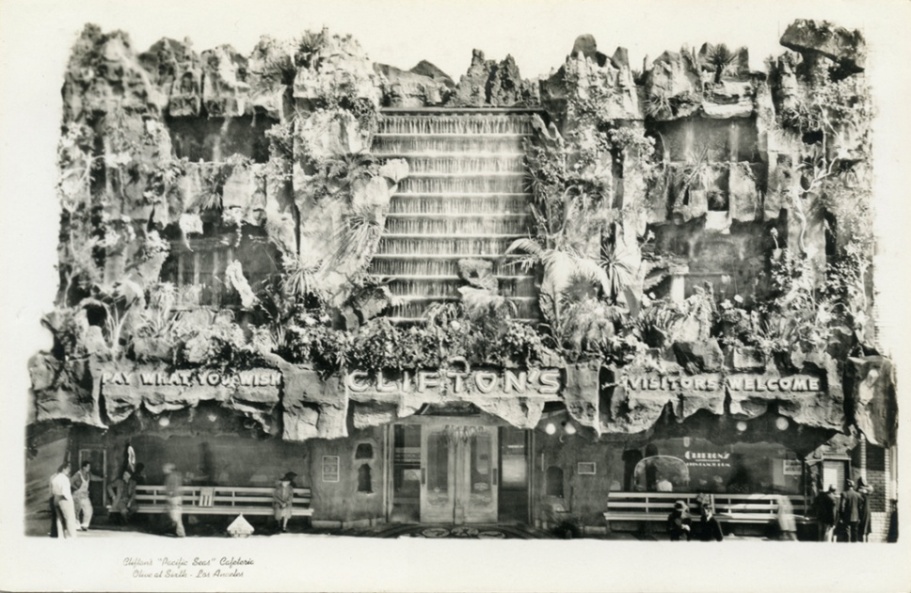 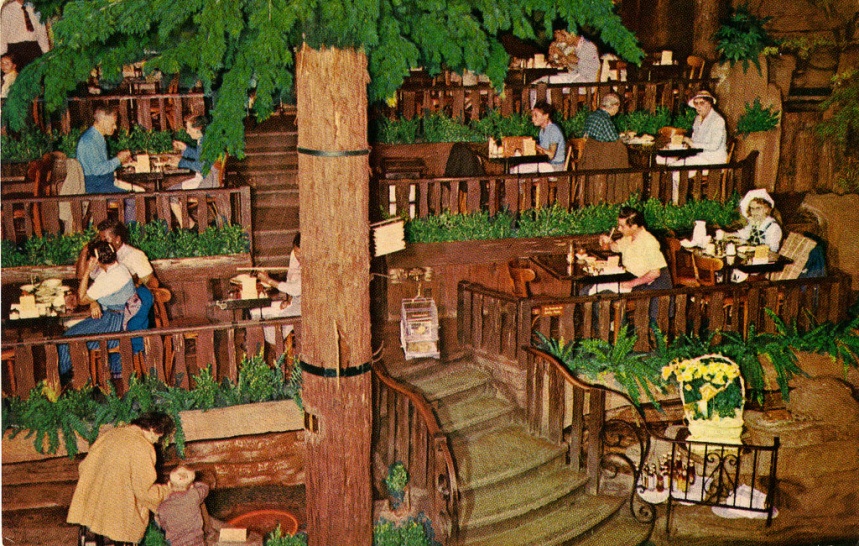 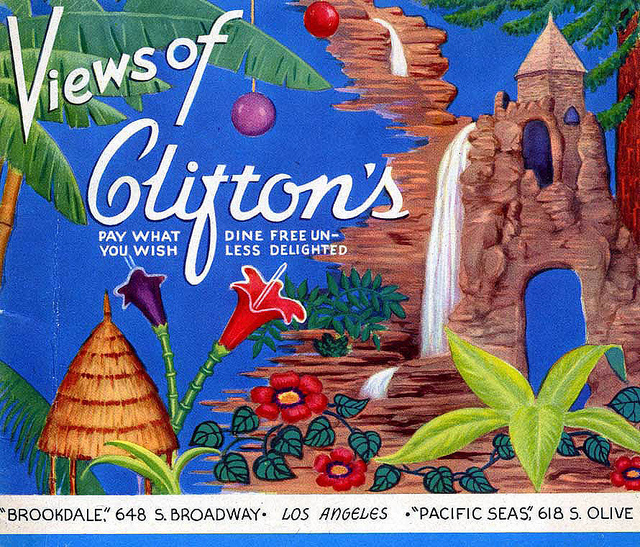 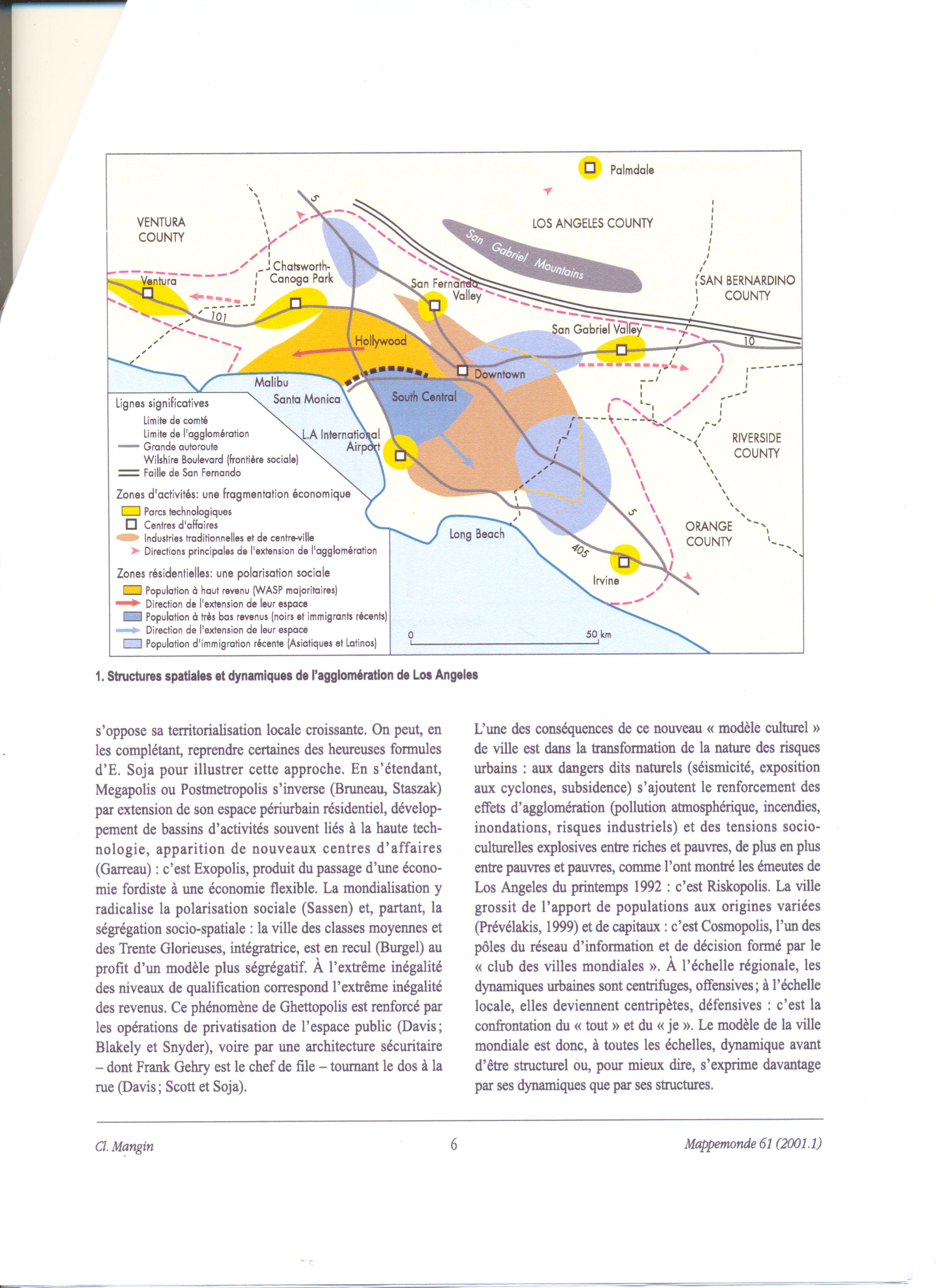 Julien Gracq, La forme d’une ville, 1985
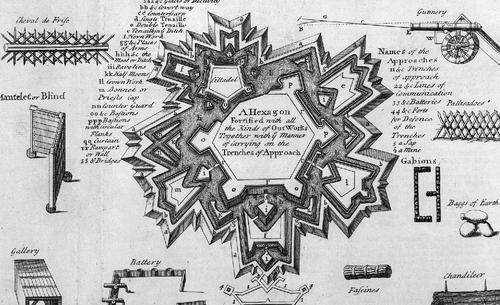 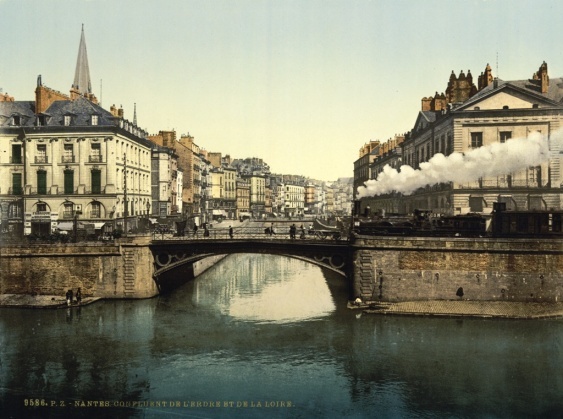 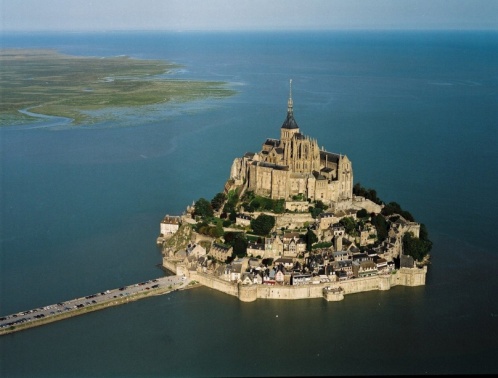 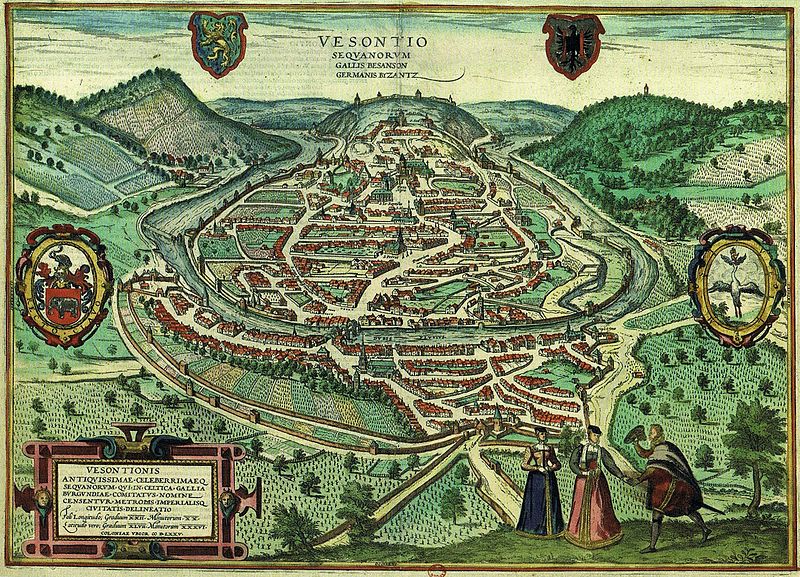 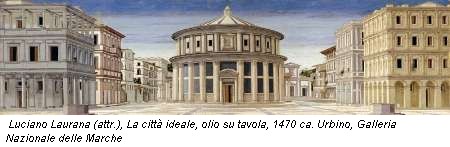 Vue cavalière de Besançon, peinte par Pierre d’Argent en 1575.
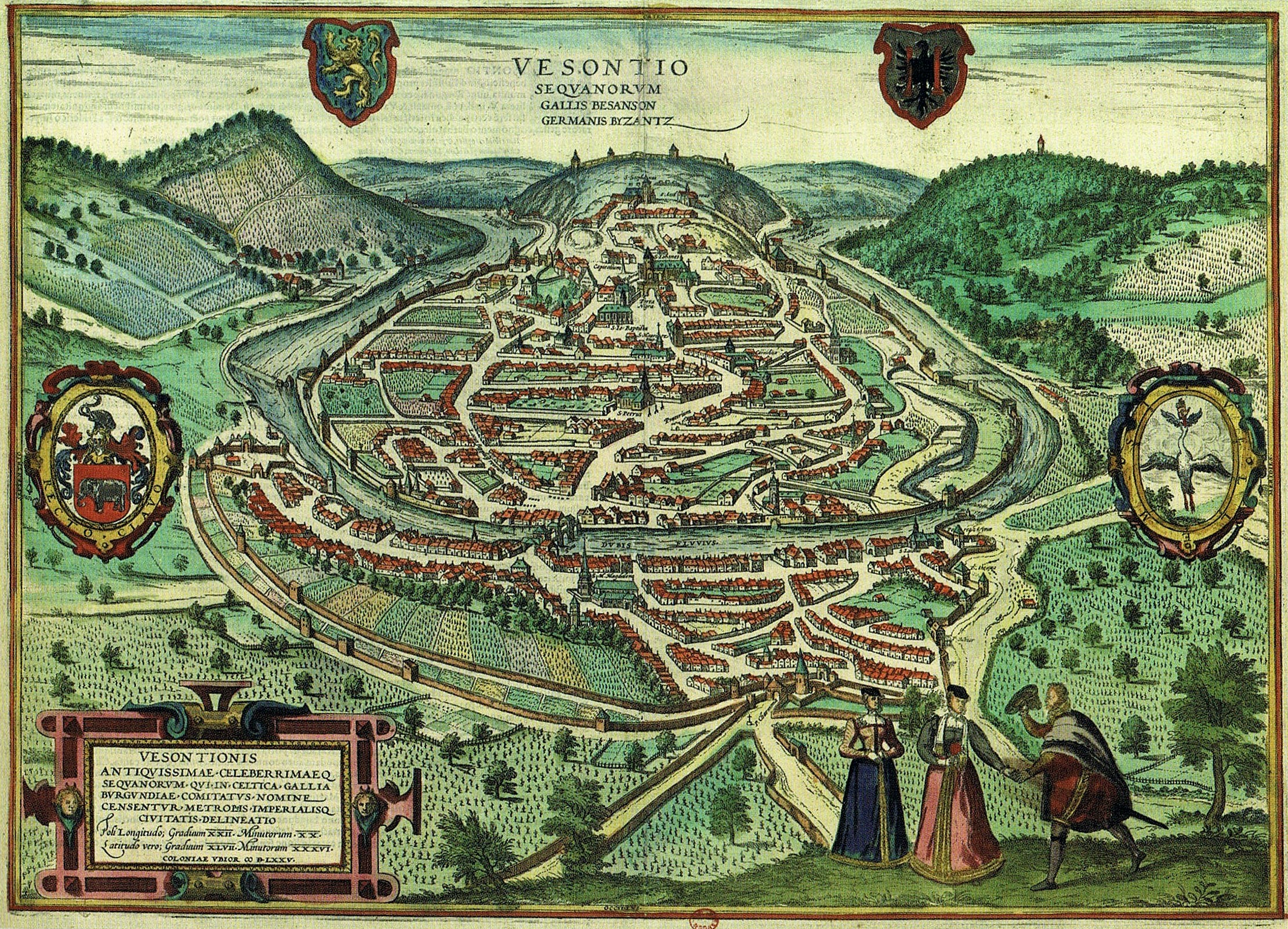 Jean-Luc Nancy, La ville au loin, 2011 
- « Au loin… Los Angeles », 1987 
- « La ville au loin », 1999

- Olivier Mongin, La ville des flux. L’envers et l’endroit de la mondialisation urbaine, 2013
- Rem Koolhaas, Junkspace, Repenser radicalement l’espace urbain, 2001
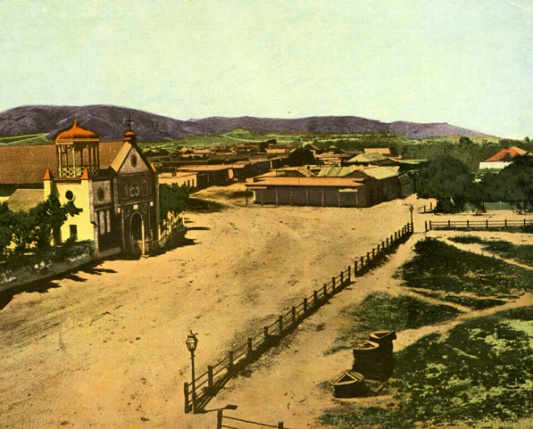 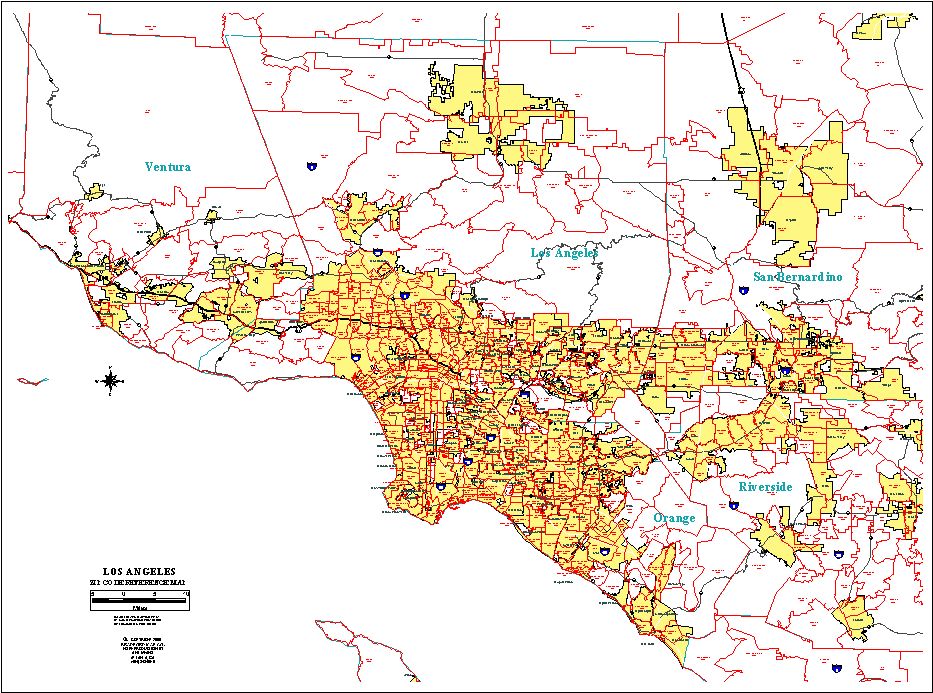 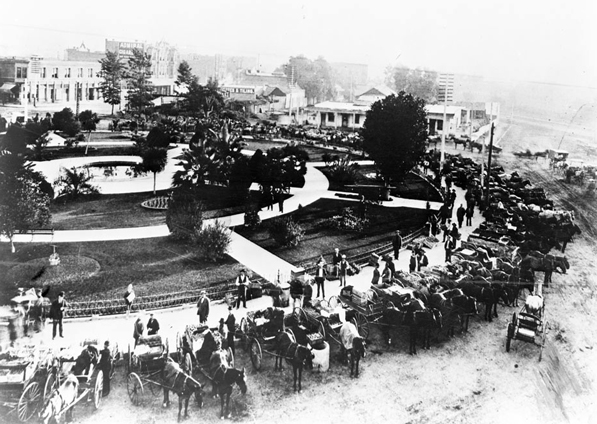 La Plaza, 1869, 1880
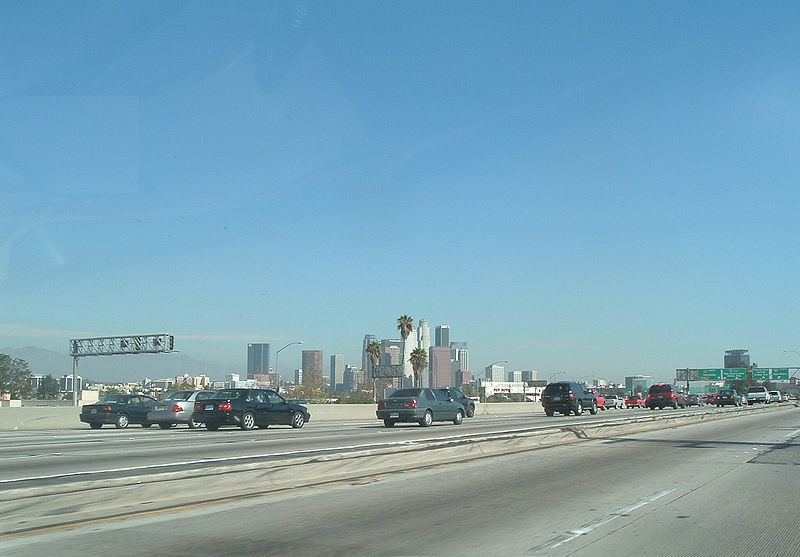 Los Angeles depuis la Santa Monica Free Way
“You won’t see a cop walkin’ on the beat 
You only see ‘em drivin’ cars out on the street You won't see a kid walkin’ home from school Their mothers pick ‘em up in a car pool  Nobody’s walkin’ walkin’ walkin’ walkin—nobody walks in LA” 
Missing Persons, “Walking in LA”
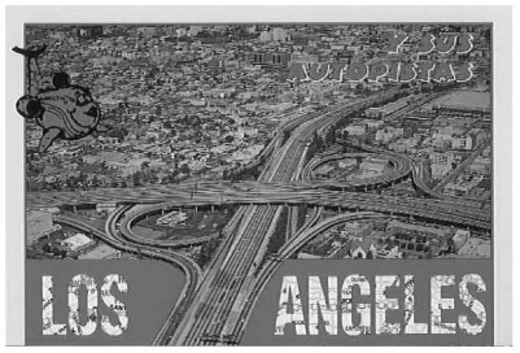 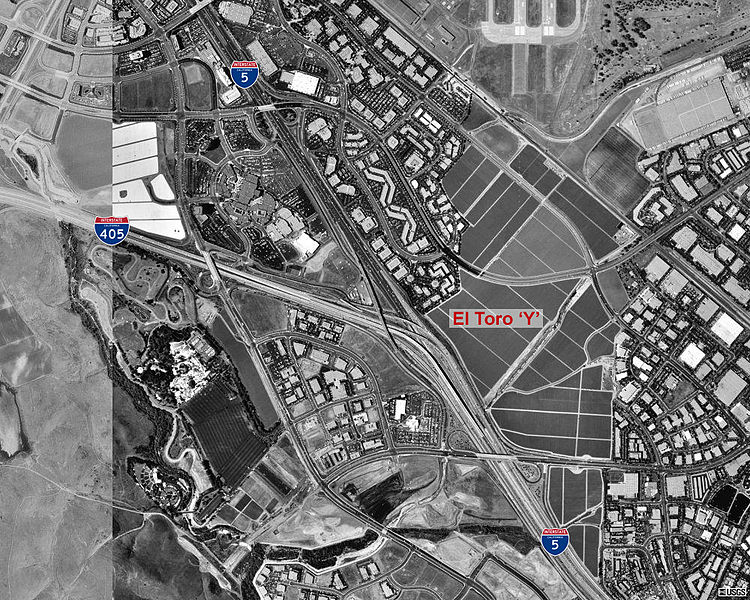 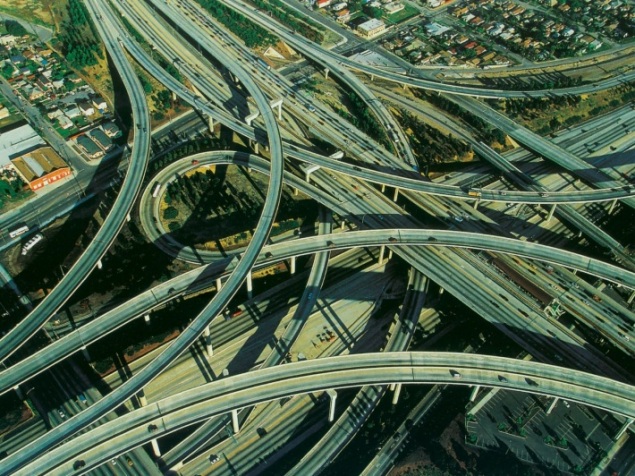 El Toro « Y »
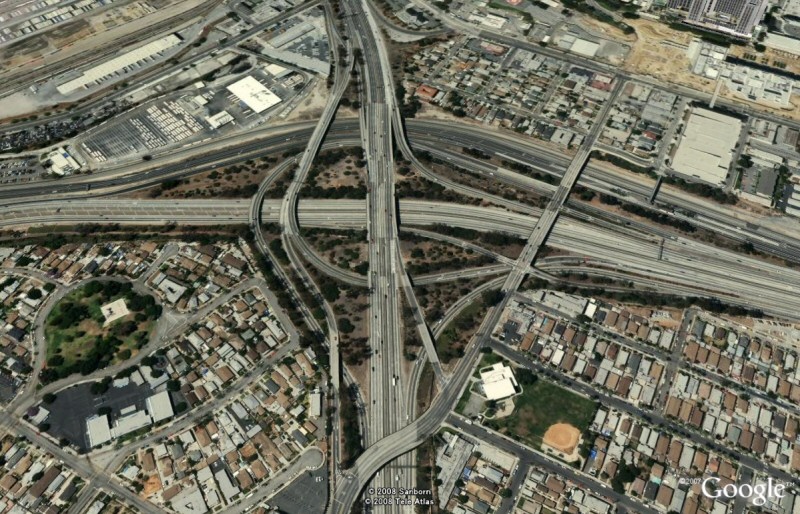 East Los Angeles Interchange
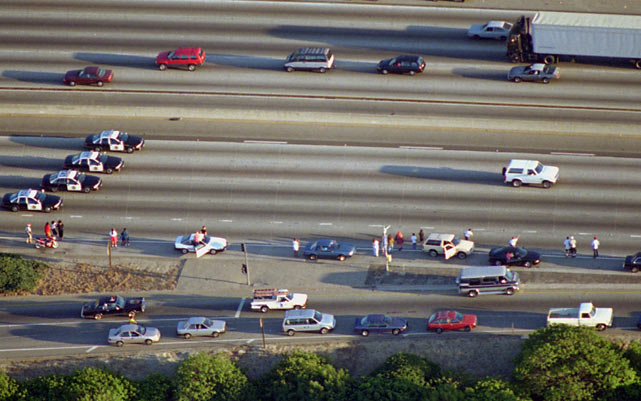 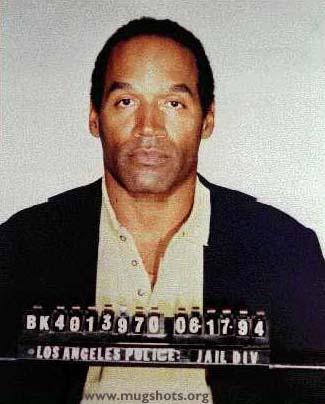 La célèbre course poursuite d’O.J.Simpson (1994)
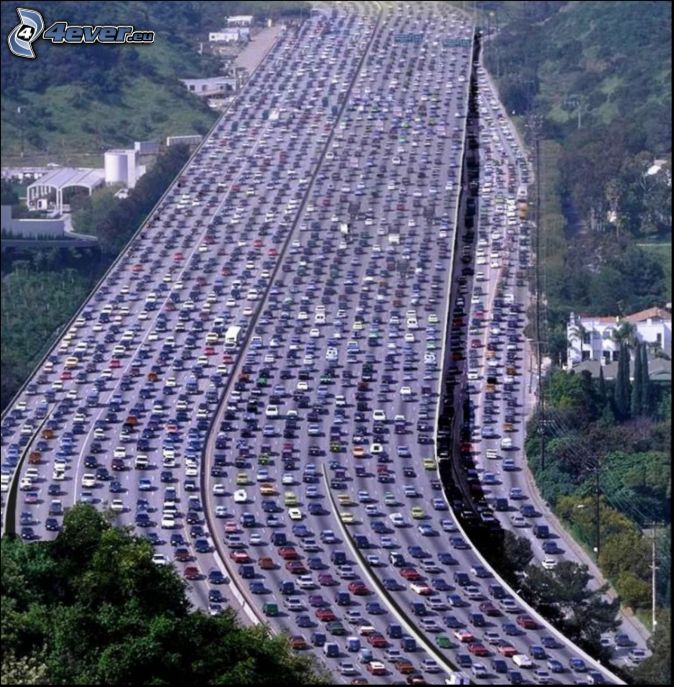 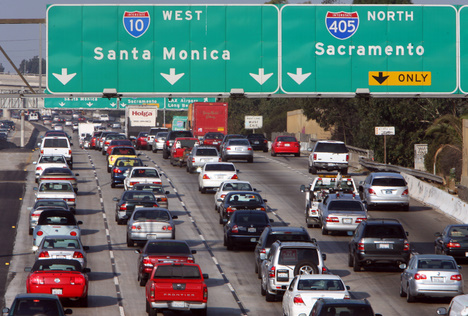 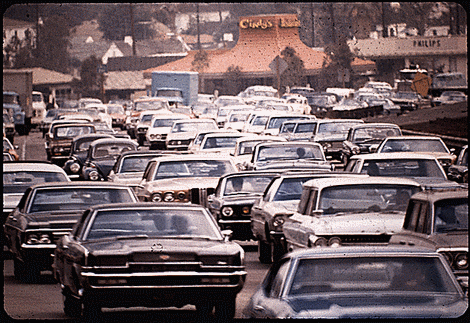 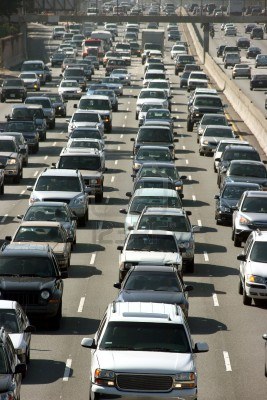 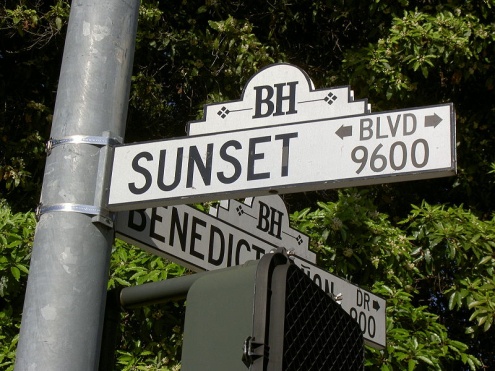 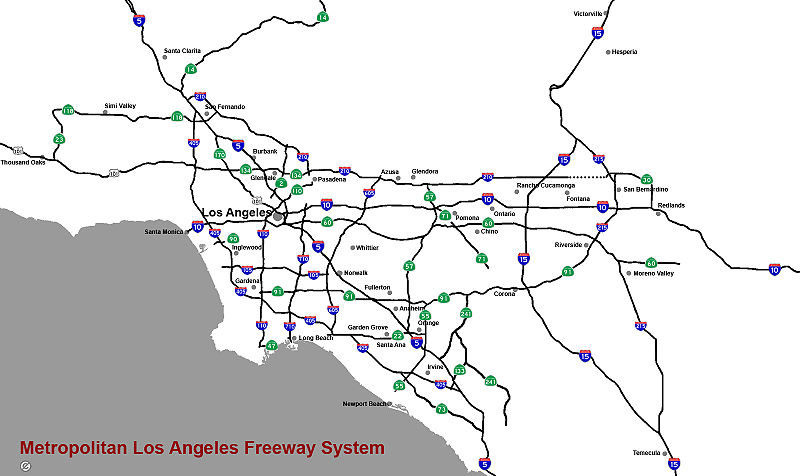 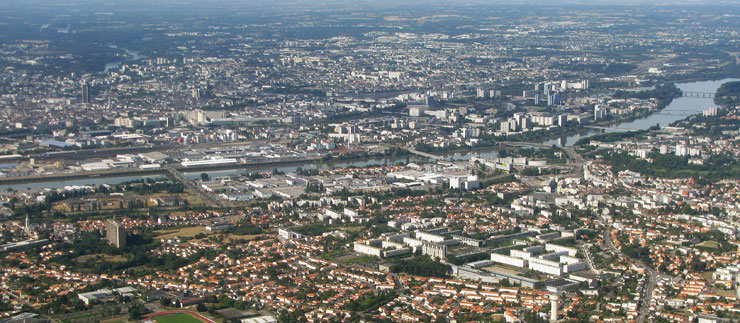 Nantes
Jean Baudrillard, Amérique, 1986
 Louis Marin, « Dégénérescence utopique : Disneyland », 2008
Pierre Guimond, Les Etats imaginés d’Amérique, photomontages, 2010
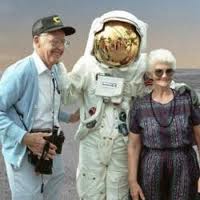 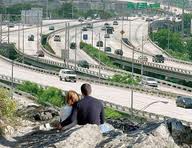 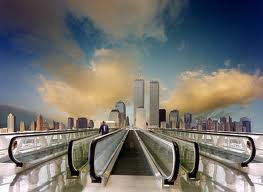 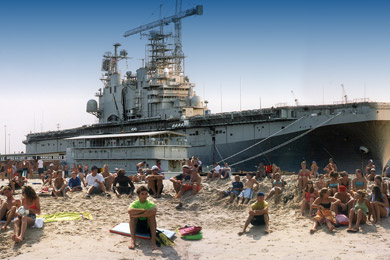 Denis Hopper, Easy Rider, 1969
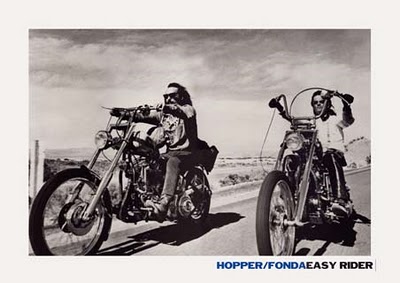 Michelangelo Antonioni, Zabriskie Point, 1970
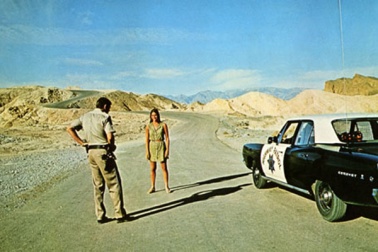 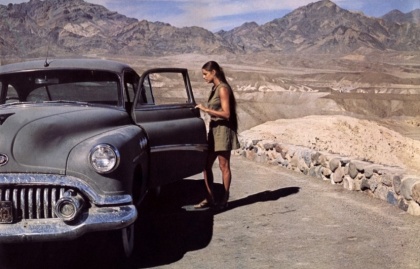 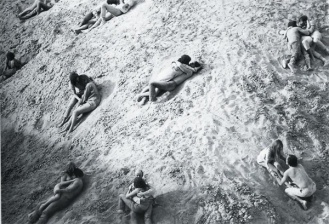 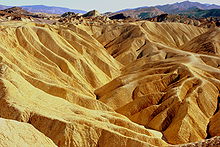 Wim Wenders, Paris-Texas, 1984
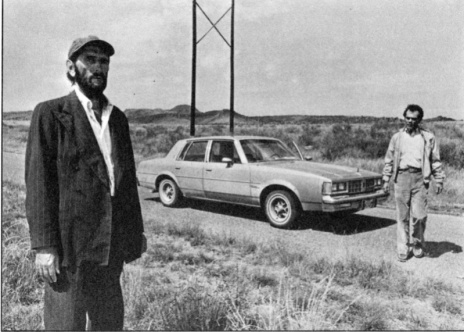 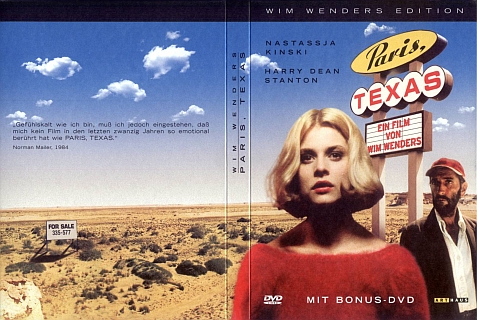 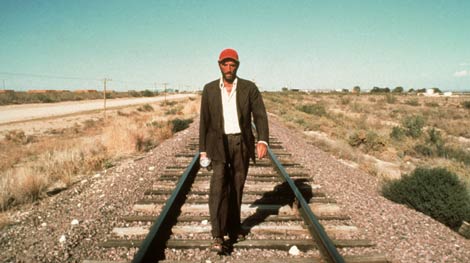 Percy Adlon, Bagdad Café (Out of Rosenheim), 1987
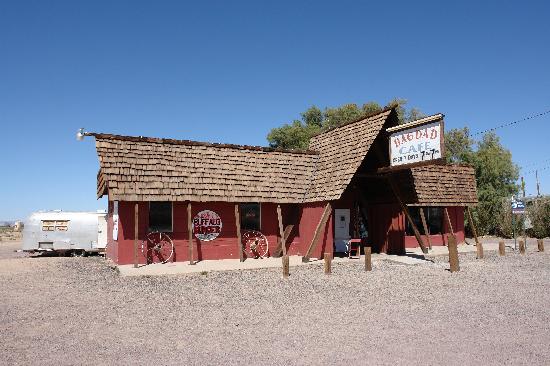 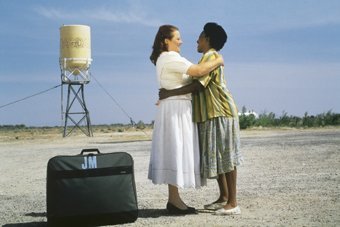 Sean Penn, Into the Wild, 2007
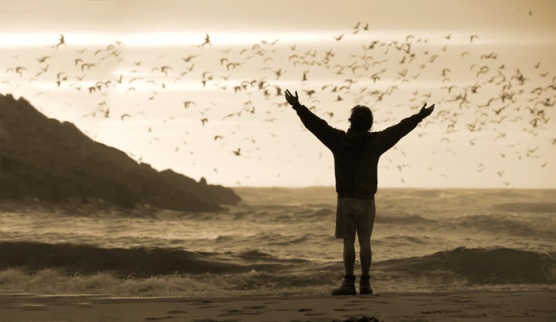 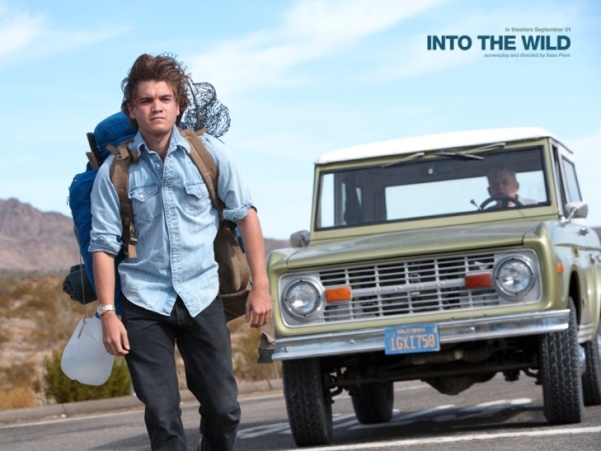 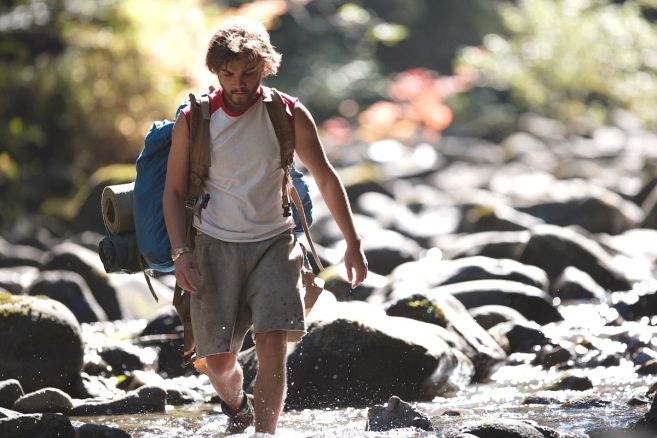 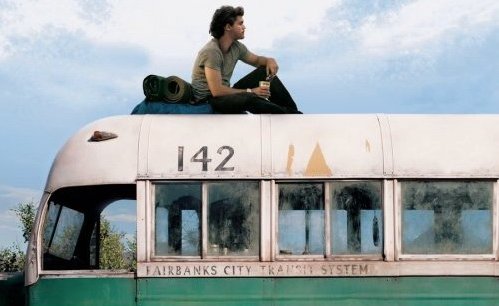 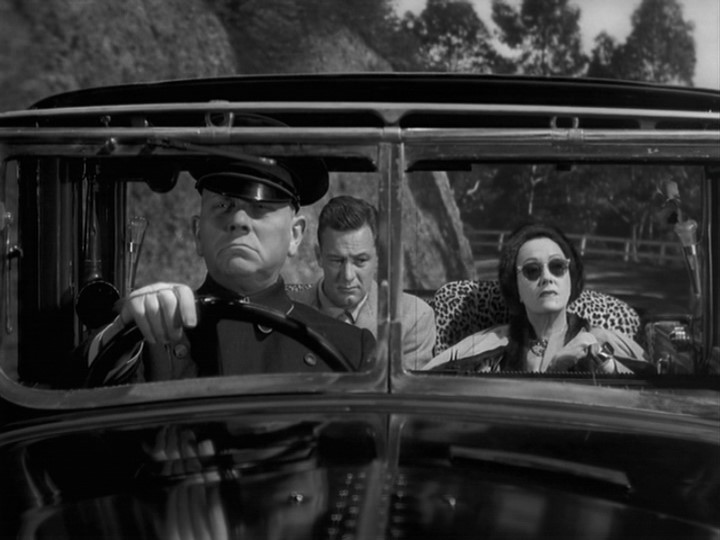 Billy Wilder, Sunset boulevard, 1950
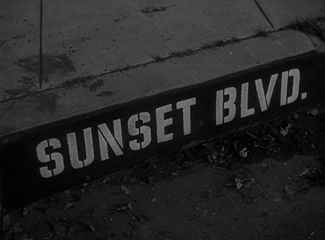 Nicolas Ray, Rebel without a cause (La fureur de vivre), 1955
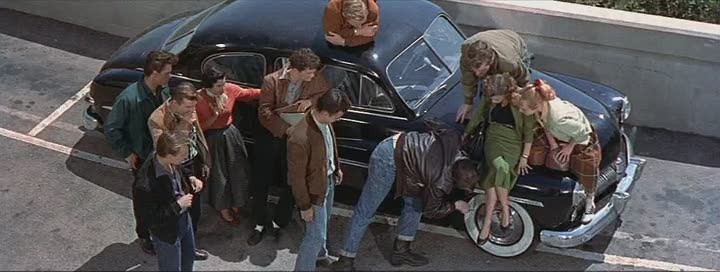 Porsche 550 Spyder
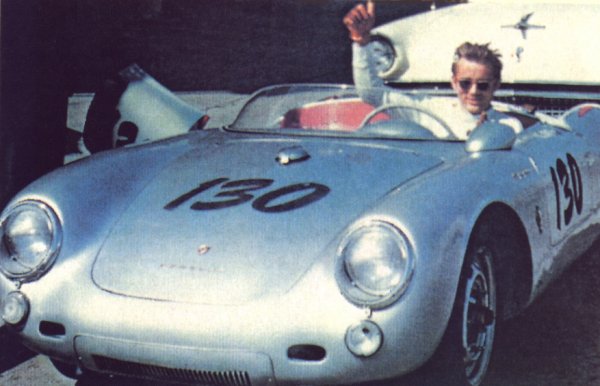 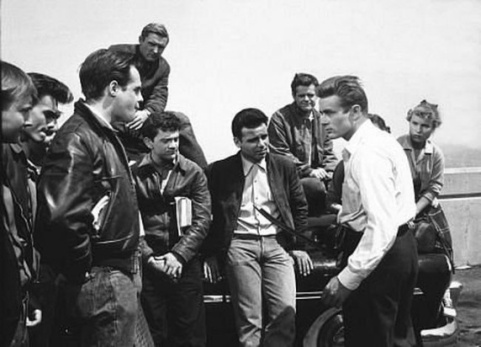 David Lynch, Lost Highway, 1997
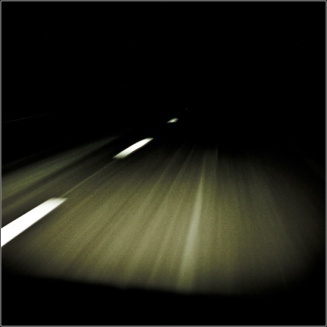 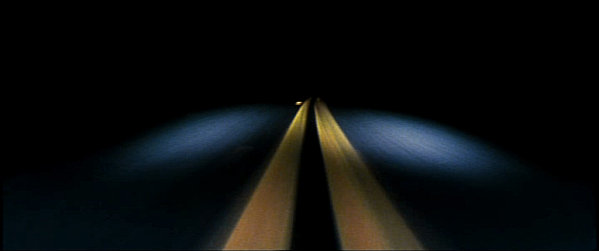 David Lynch, Mulholland Drive, 2001
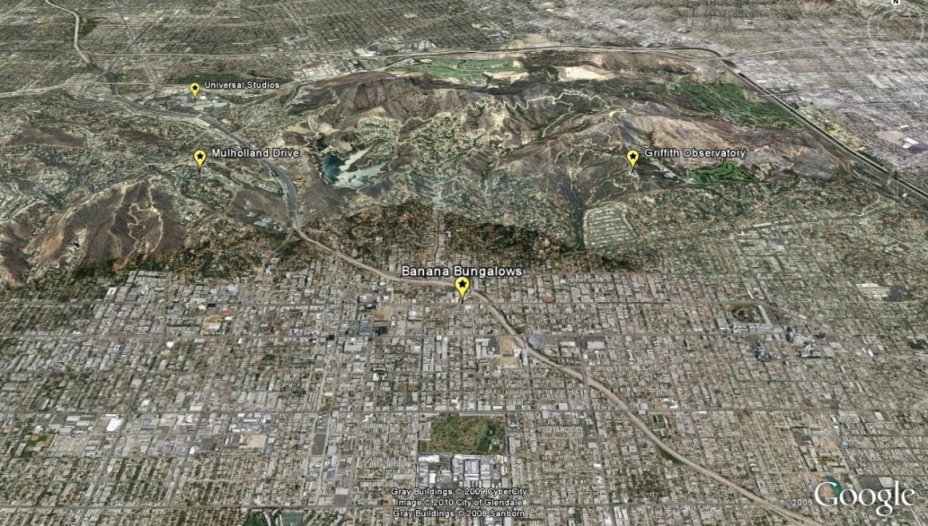 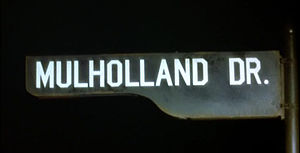 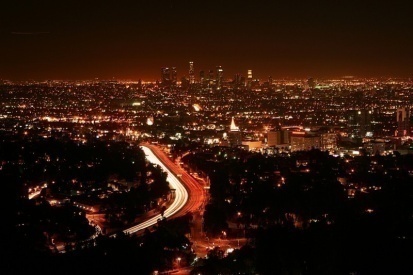 Michael Mann, Collateral, 2004
Sofia Coppola, Somewhere, 2011
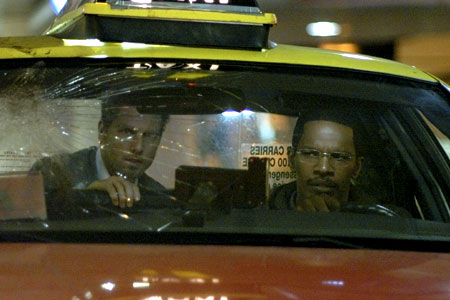 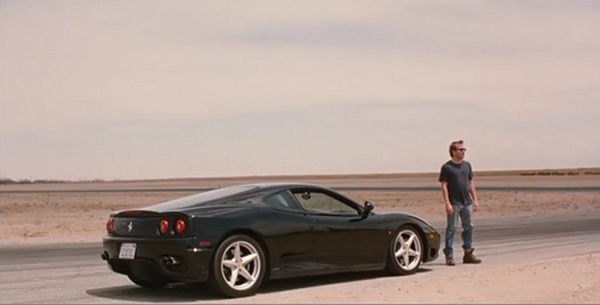 Nicolas Winding Refn, Drive, 2011
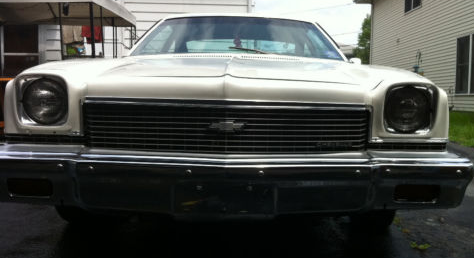 Paul Virilio, La ville panique. Ailleurs commence ici, 2004
 Claude Mangin « D’angelinopolis à Postmétropolis, ou l’exception devenant paradigme : un modèle pour la ville mondiale ? », 2001
 Ghettopolis
 Riskopolis
 Cosmopolis
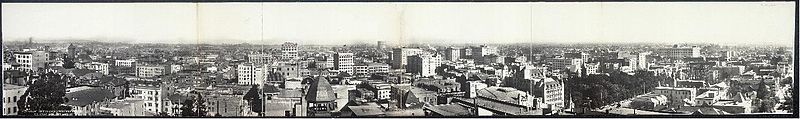 Los Angeles en 1908
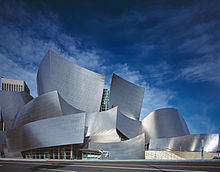 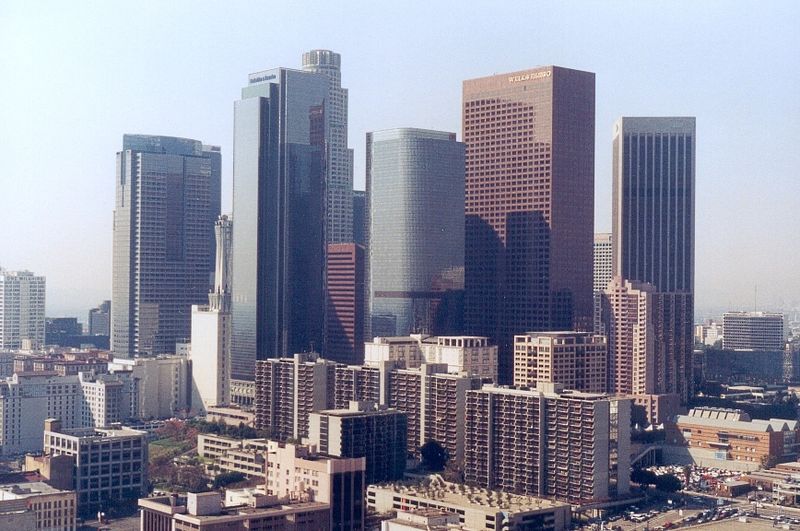 Frank Gehry, 
Walt Disney Concert HalL
Downtown Los Angeles
2. Nouvelles perspectives. La fin de la honte

 Nancy, Baudrillard, Mongin

- Mike Davis, The City of Quarz. Excavating the Future in Los Angeles, 1990

- Edward Soja, Thirdspace. Journeys to Los Angeles and Other Real-and-Imagined Places, 1996
- Edward Soja, Visions for Los Angeles, 2008
Flexicity
Cosmopolis
Exopolis
Metropolarities
Carceral Archipelagos
Simcity
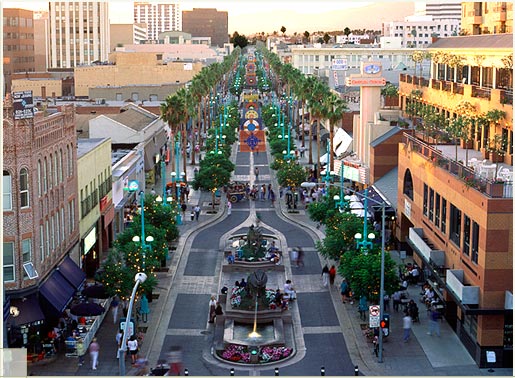 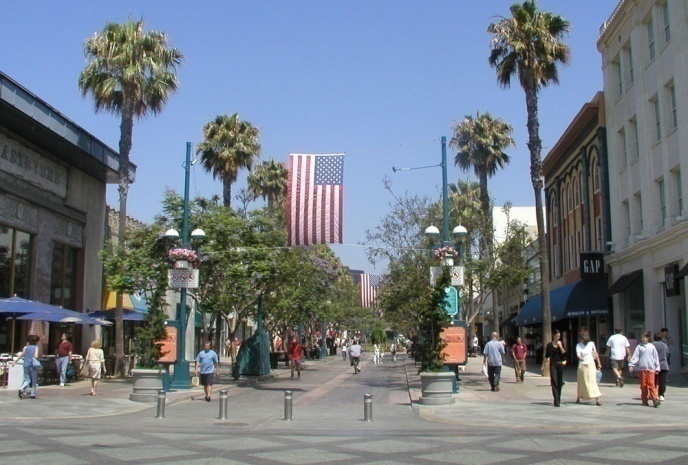 La Third Street Promenade à Santa Monica
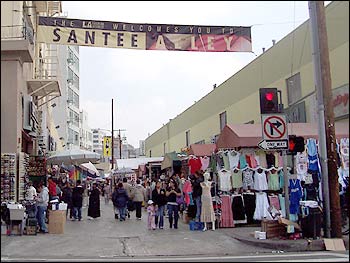 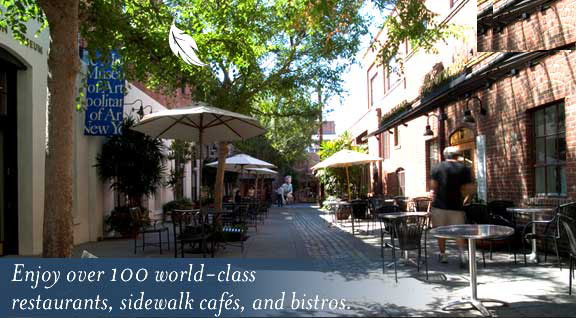 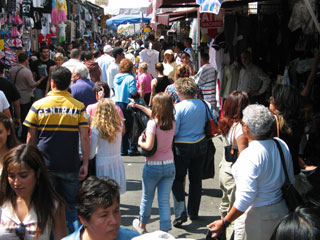 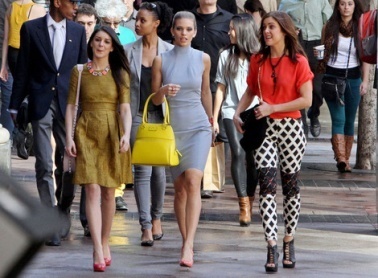 Old Town Pasadena
Santee Alley in the Fashion District of Downtown Los Angeles, Outdoor Shopping
3. Learning from…
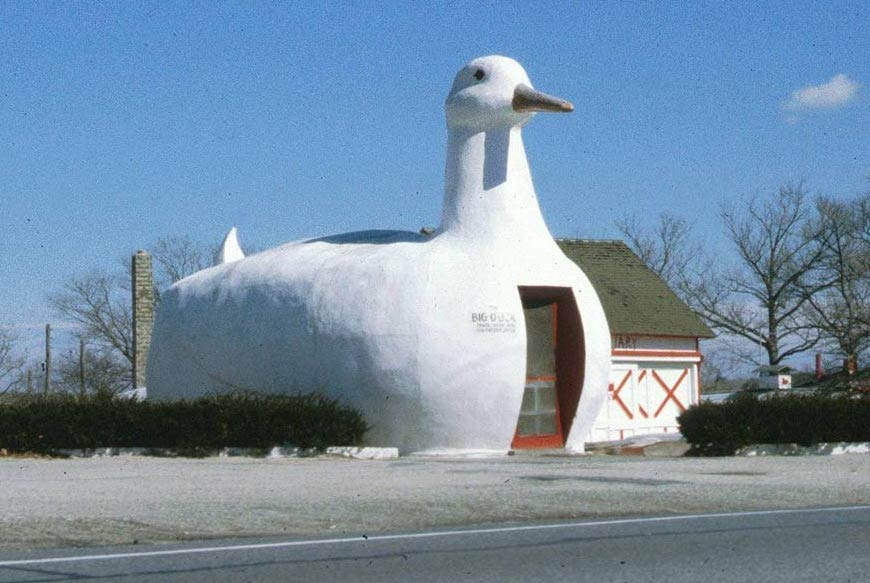 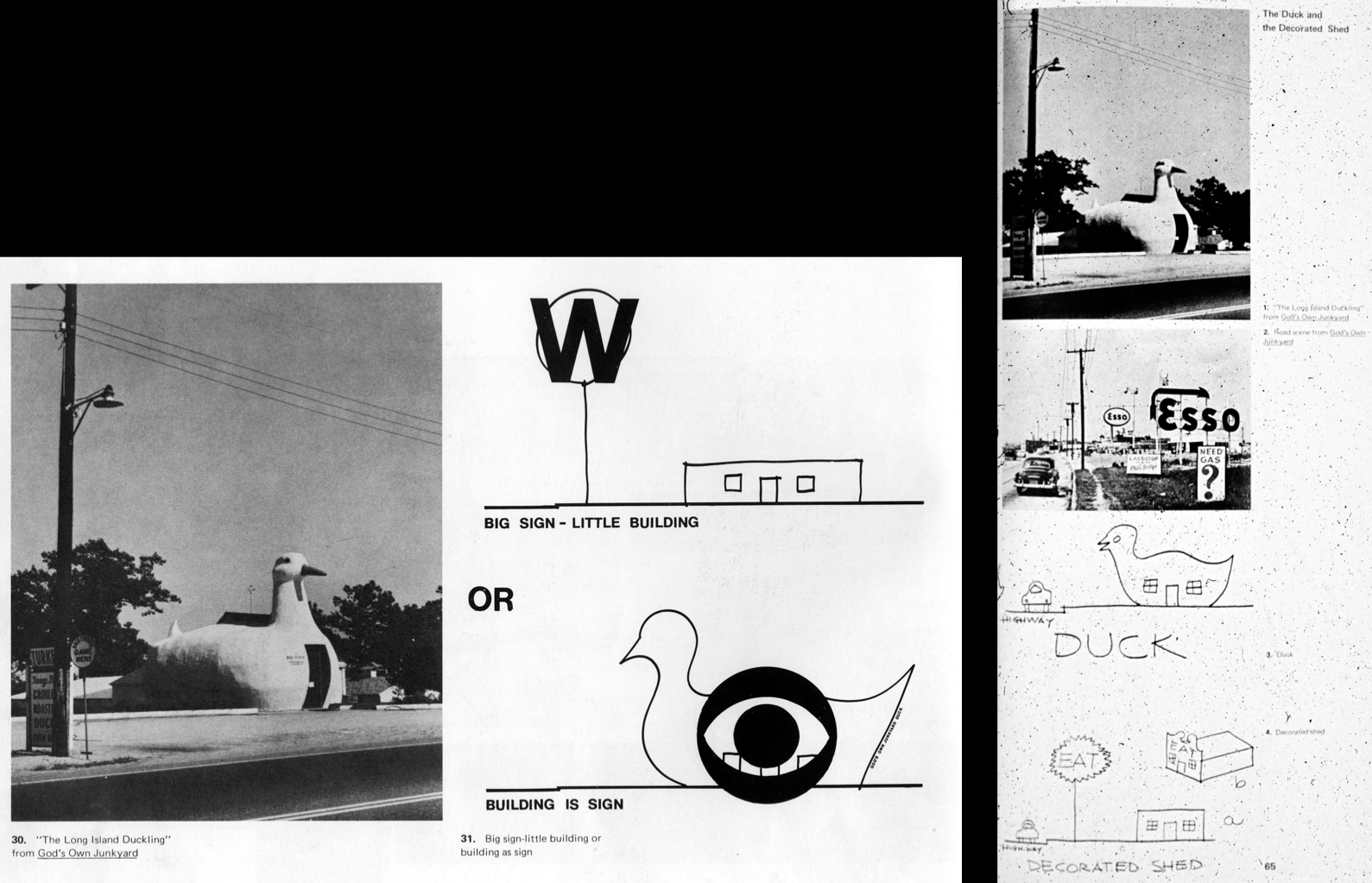 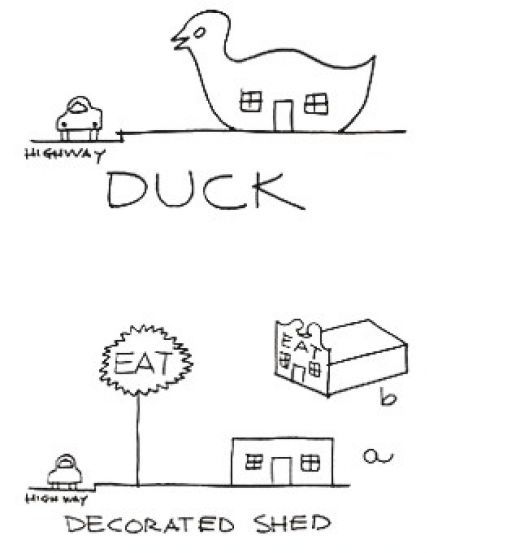 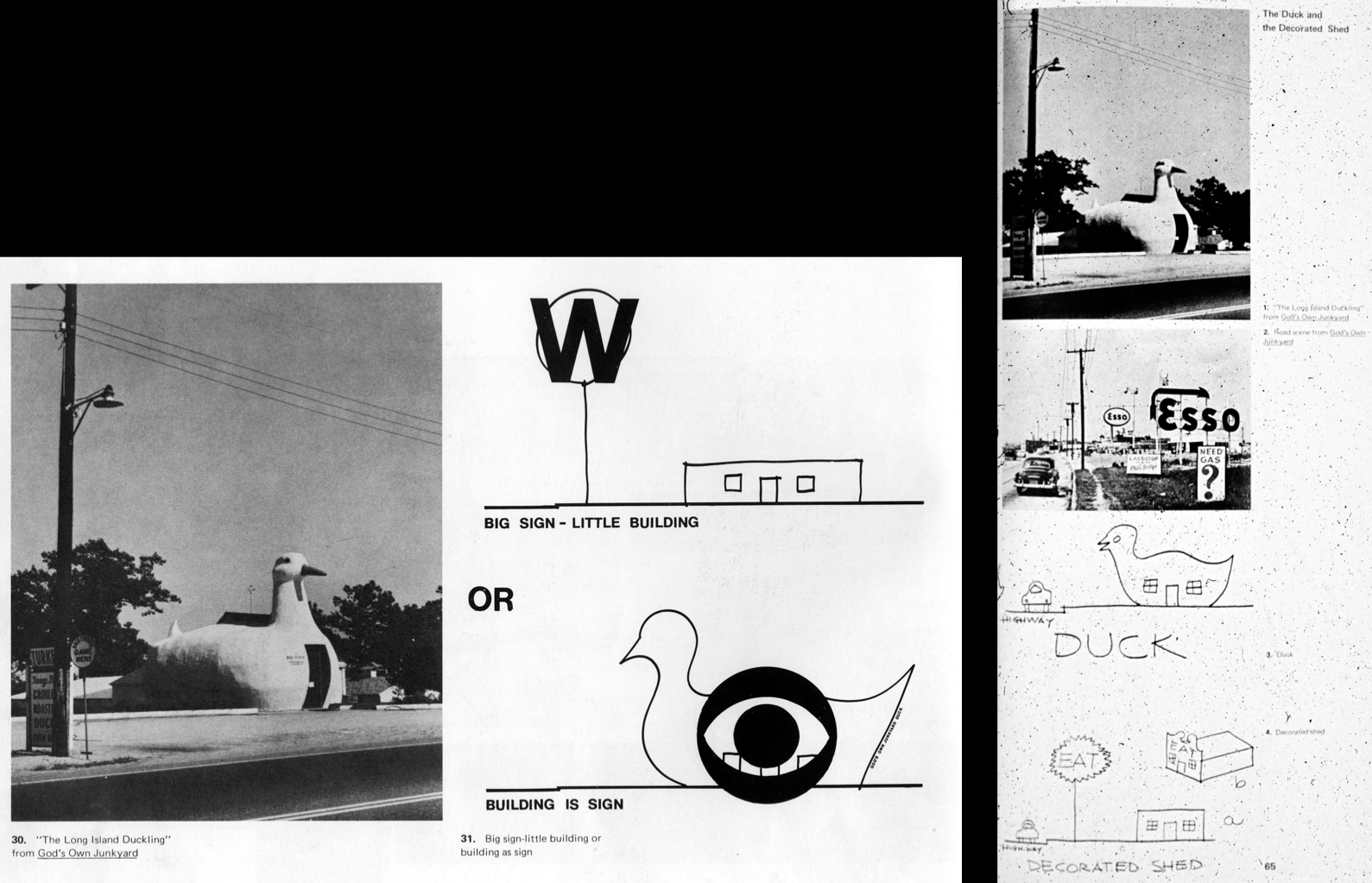 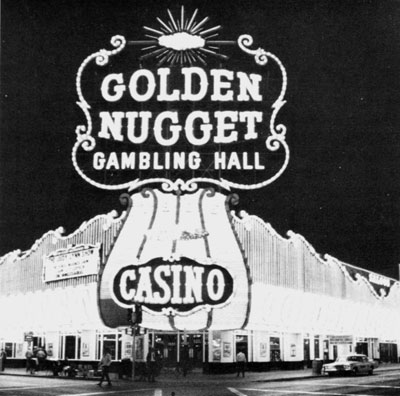 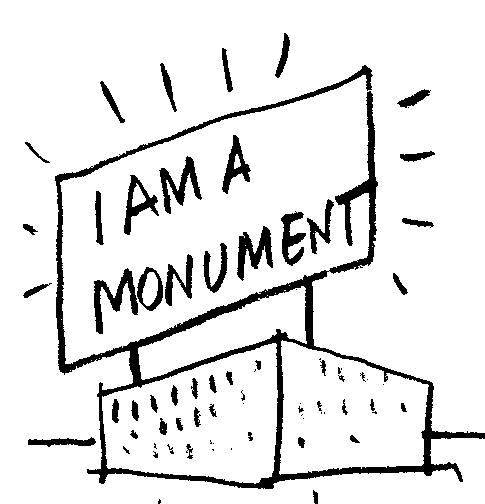 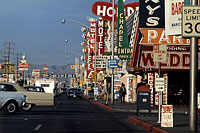 Robert Venturi  & Denise Scott Brown, Learning from Las Vegas, 1977
Agnès Varda, Mur murs, 1980
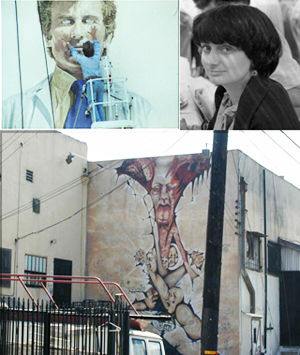 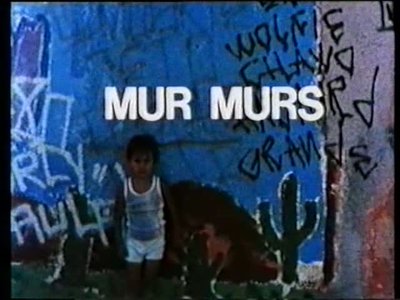 Raymond Depardon, Errance, 2000
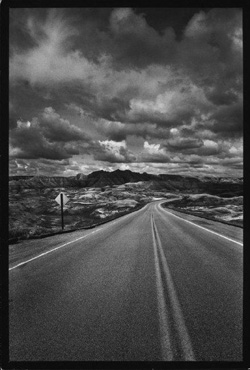 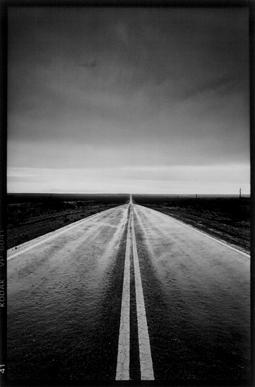 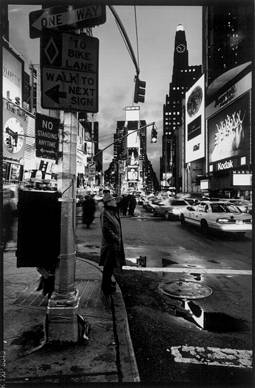 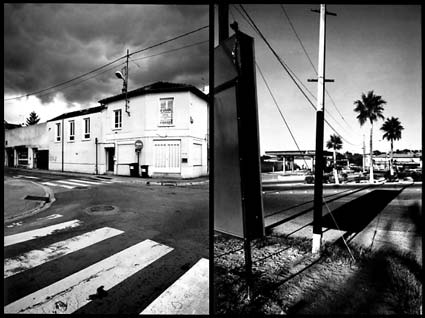